Groan

Outdated

Safe for work

Accessible / Inclusive
Hilarious

Edgy

Not safe for work

Niche
1Cringe
5NSFW
2Bland
3Chuckles
4LOL
Read more at: memethinking.com/cringeometer
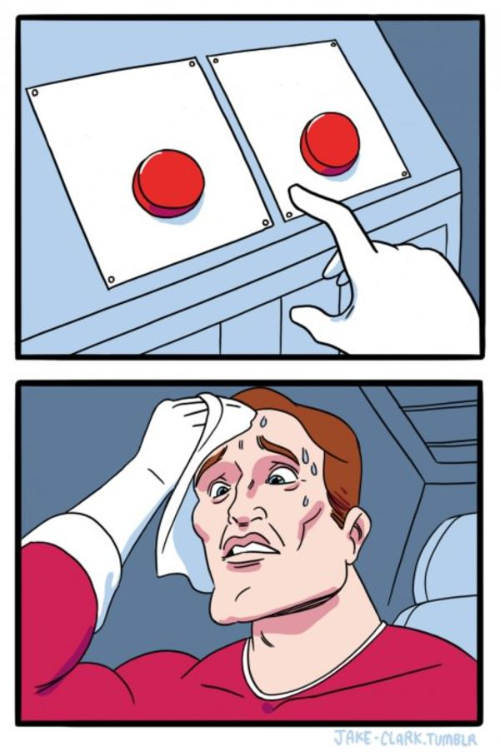 Option B
Option A
Meme Template Instructions:
Edit text
Right-click and ‘Save as Picture…’
Image is saved out and ready to go
1Cringe
5NSFW
2Bland
3Chuckles
4LOL
WHO / REACTION
memethinking.com
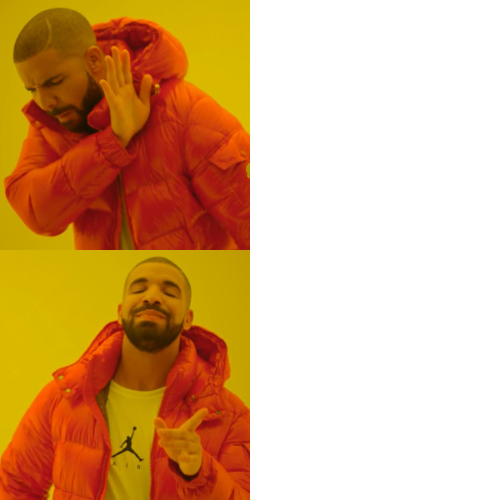 Doing something outdated / basic
Meme Template Instructions:
Edit text
Right-click and ‘Save as Picture…’
Image is saved out and ready to go
1Cringe
5NSFW
2Bland
3Chuckles
4LOL
Doing something elite / extreme (can be tongue-in-cheek)
memethinking.com
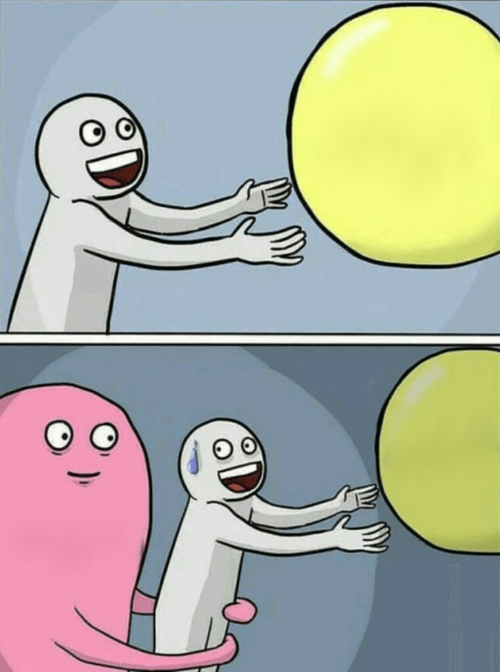 +VECHARGE
Meme Template Instructions:
Edit text
Right-click and ‘Save as Picture…’
Image is saved out and ready to go
1Cringe
5NSFW
WHO
2Bland
3Chuckles
4LOL
+VECHARGE
-VECHARGE
WHO
memethinking.com
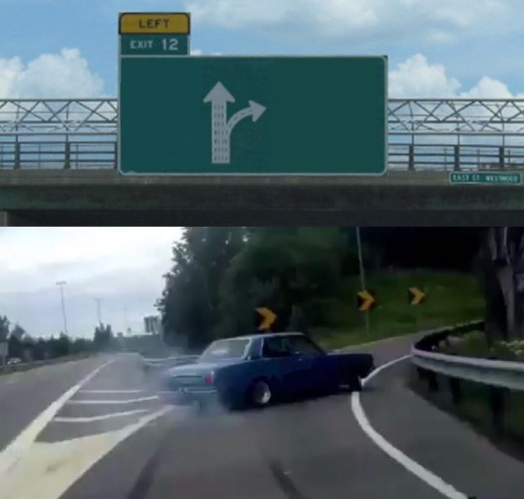 Drawn to this instead
Boring
Meme Template Instructions:
Edit text
Right-click and ‘Save as Picture…’
Image is saved out and ready to go
1Cringe
5NSFW
2Bland
3Chuckles
4LOL
Who
memethinking.com
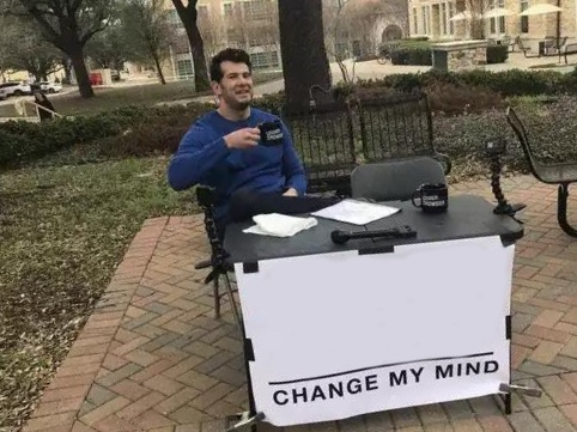 WHO(Optional)
Meme Template Instructions:
Edit text
Right-click and ‘Save as Picture…’
Image is saved out and ready to go
1Cringe
5NSFW
2Bland
3Chuckles
4LOL
A bold claim worth defending (or ironically the opposite)
memethinking.com
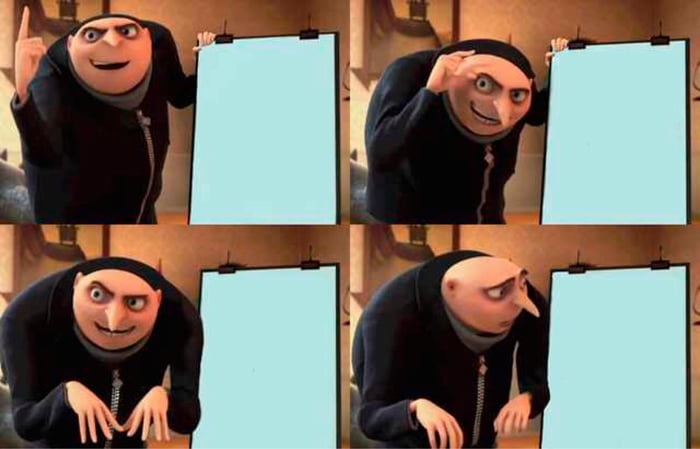 STEP 1:
A clever plan
STEP 2:
The plan gets even more clever
WHO(Optional)
Meme Template Instructions:
Edit text
Right-click and ‘Save as Picture…’
Image is saved out and ready to go
1Cringe
5NSFW
2Bland
3Chuckles
4LOL
STEP 3:The inevitable way it comes unstuck
STEP 3:The inevitable way it comes unstuck
memethinking.com
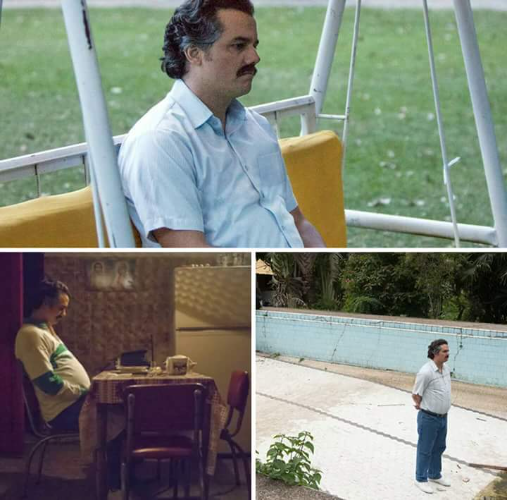 Meme Template Instructions:
Edit text
Right-click and ‘Save as Picture…’
Image is saved out and ready to go
1Cringe
5NSFW
The start of something sad
2Bland
3Chuckles
4LOL
The next part(optional)
The third part(optional)
memethinking.com
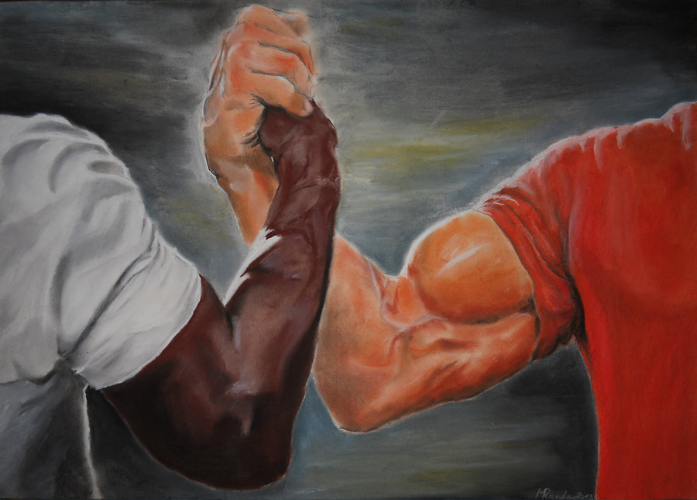 The awesome outcome (can be sarcastic)
Meme Template Instructions:
Edit text
Right-click and ‘Save as Picture…’
Image is saved out and ready to go
1Cringe
5NSFW
2Bland
3Chuckles
4LOL
Team member 2
Team member 1
memethinking.com
“I’m hypocritically criticising them”
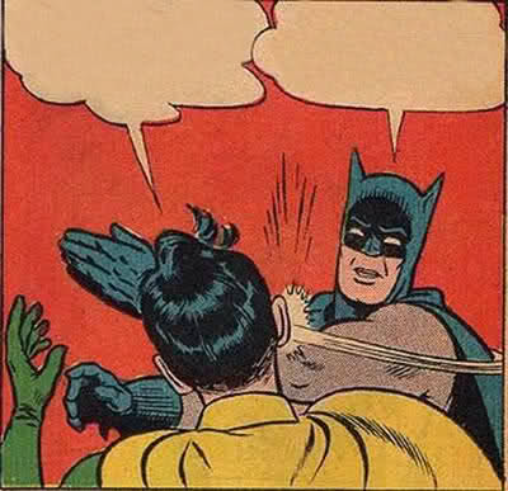 “I’m doing something annoying”
Meme Template Instructions:
Edit text
Right-click and ‘Save as Picture…’
Image is saved out and ready to go
1Cringe
5NSFW
2Bland
3Chuckles
4LOL
memethinking.com
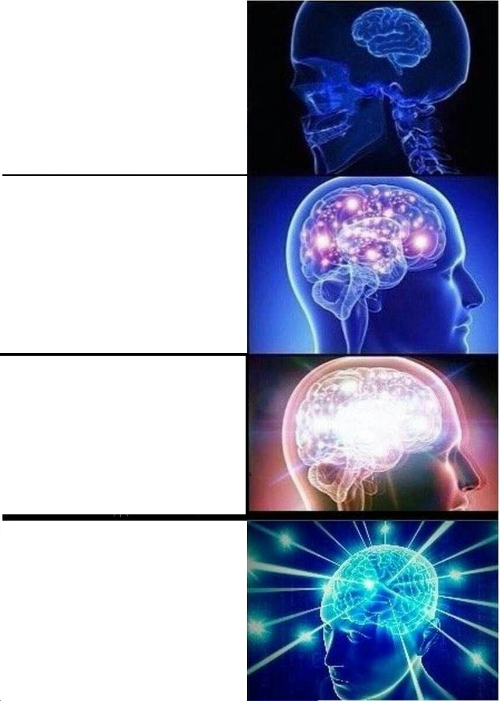 SOMETHING SMART
SOMETHING EVEN SMARTER
Meme Template Instructions:
Edit text
Right-click and ‘Save as Picture…’
Image is saved out and ready to go
1Cringe
5NSFW
2Bland
3Chuckles
4LOL
SOMETHING SMARTER AGAIN
SOMETHING DUMB FOR A SMART REASON
memethinking.com
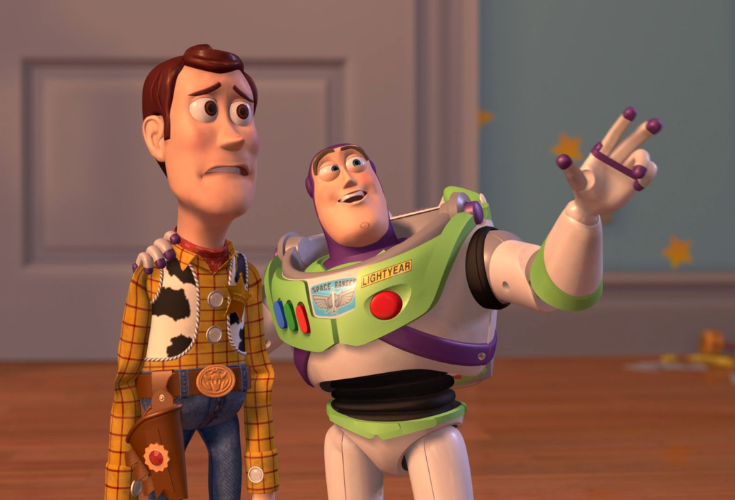 AI
Meme Template Instructions:
Edit text
Right-click and ‘Save as Picture…’
Image is saved out and ready to go
1Cringe
5NSFW
2Bland
3Chuckles
4LOL
AI, EVERYWHERE
memethinking.com
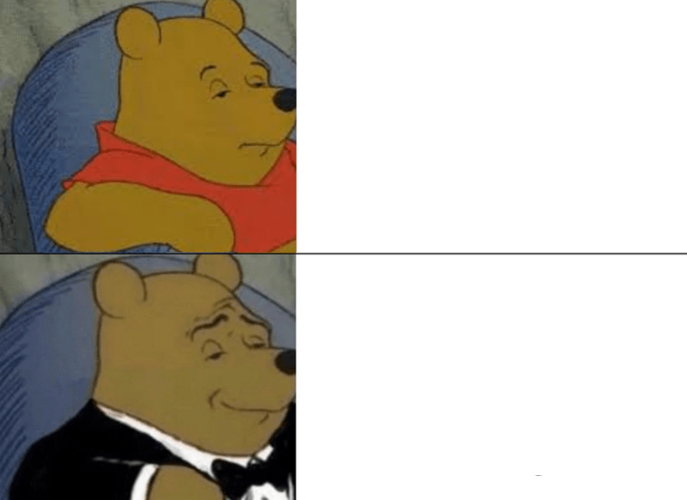 Plain Language name for something
Meme Template Instructions:
Edit text
Right-click and ‘Save as Picture…’
Image is saved out and ready to go
1Cringe
5NSFW
2Bland
3Chuckles
4LOL
Fancy name / euphamism for the same thing
memethinking.com
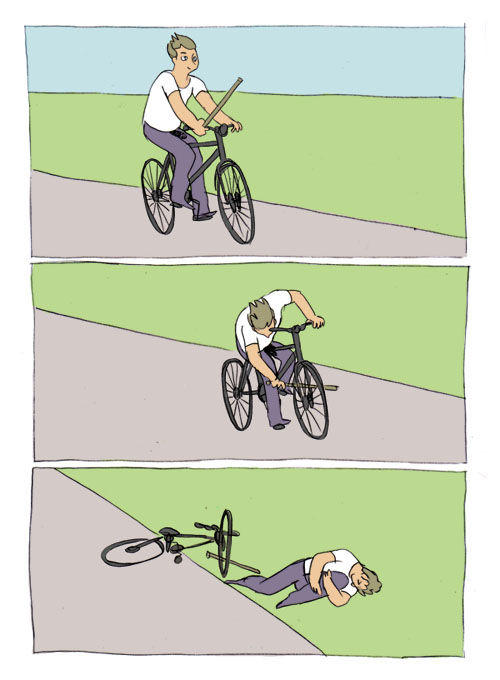 Excited to start something new
Meme Template Instructions:
Edit text
Right-click and ‘Save as Picture…’
Image is saved out and ready to go
1Cringe
5NSFW
2Bland
3Chuckles
4LOL
The typical thing that gets in the way. Even better if self-inflicted
Reaction (optional)
memethinking.com
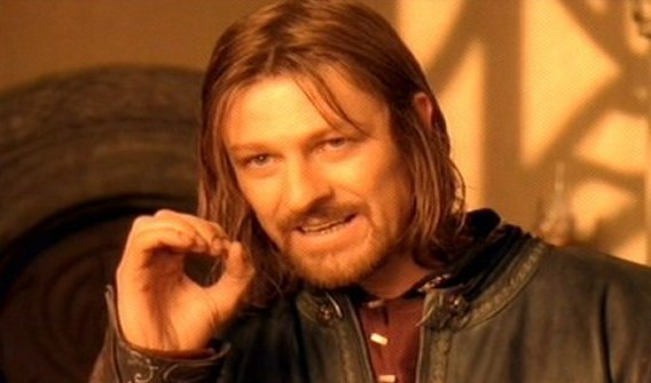 ONE DOES NOT SIMPLY
Meme Template Instructions:
Edit text
Right-click and ‘Save as Picture…’
Image is saved out and ready to go
1Cringe
5NSFW
2Bland
3Chuckles
4LOL
[DO SOMETHING HARD]
memethinking.com
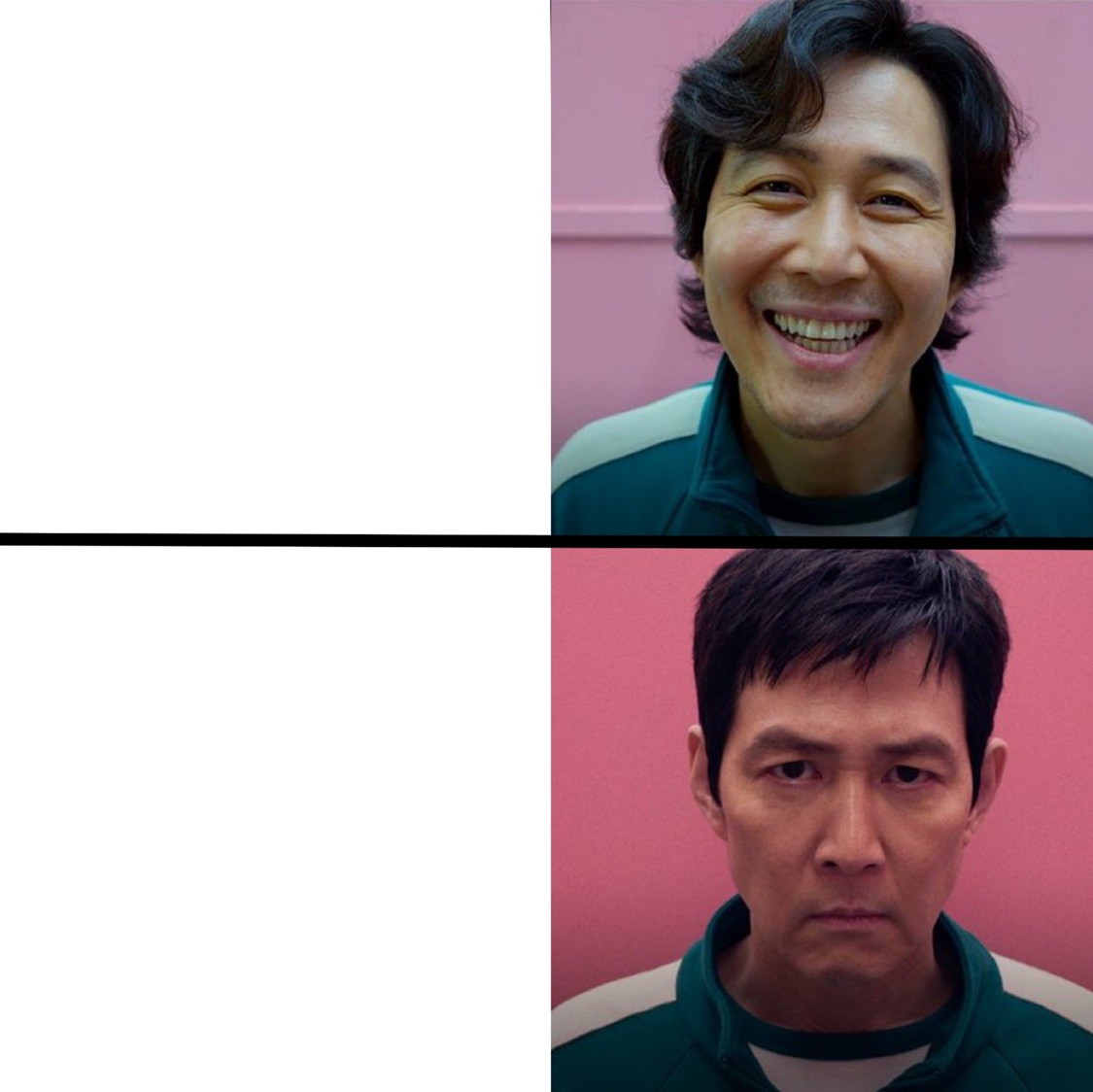 SOMETHING GREAT
Meme Template Instructions:
Edit text
Right-click and ‘Save as Picture…’
Image is saved out and ready to go
1Cringe
5NSFW
2Bland
3Chuckles
4LOL
THAT INEVITABLY GOES WRONG
memethinking.com
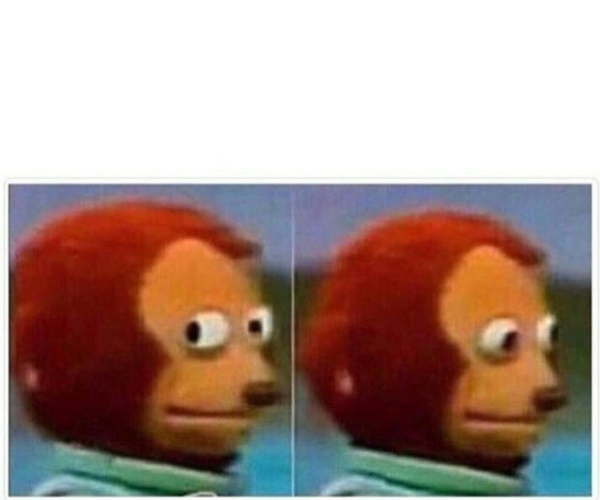 Some premise about something relatable (Optional)

An embarrassing behaviour or thought you have about the relatable thing.
Meme Template Instructions:
Edit text
Right-click and ‘Save as Picture…’
Image is saved out and ready to go
1Cringe
5NSFW
2Bland
3Chuckles
4LOL
memethinking.com
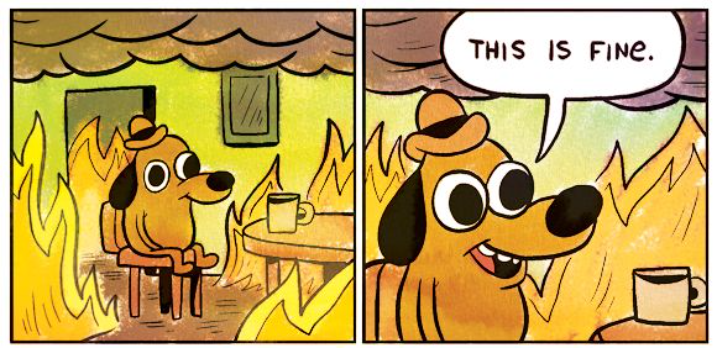 Some totally relatable situation that always goes bad
Meme Template Instructions:
Edit text
Right-click and ‘Save as Picture…’
Image is saved out and ready to go
1Cringe
5NSFW
2Bland
3Chuckles
4LOL
memethinking.com
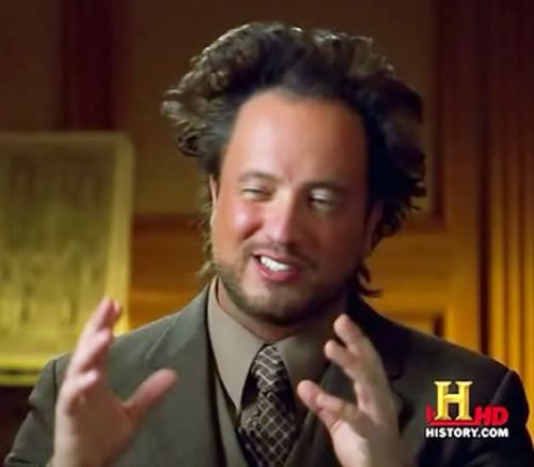 SOME INSANE THEORY
Meme Template Instructions:
Edit text
Right-click and ‘Save as Picture…’
Image is saved out and ready to go
1Cringe
5NSFW
2Bland
3Chuckles
4LOL
THAT MIGHT JUST TURN OUT TO BE TRUE
memethinking.com
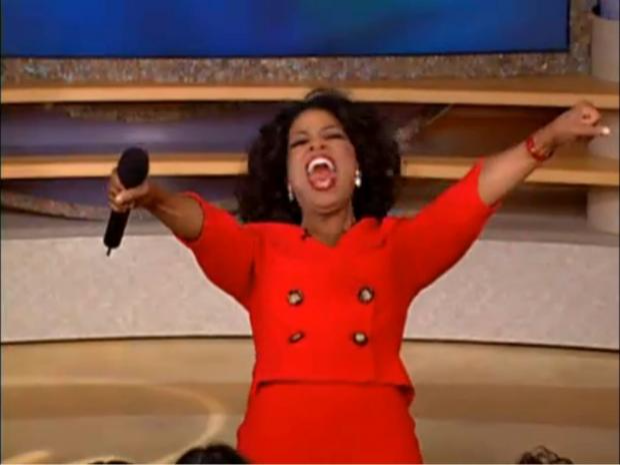 YOU GET A THING
YOU GET A THING
Meme Template Instructions:
Edit text
Right-click and ‘Save as Picture…’
Image is saved out and ready to go
1Cringe
5NSFW
2Bland
3Chuckles
4LOL
EVERYBODY GETS A THING!!!
memethinking.com
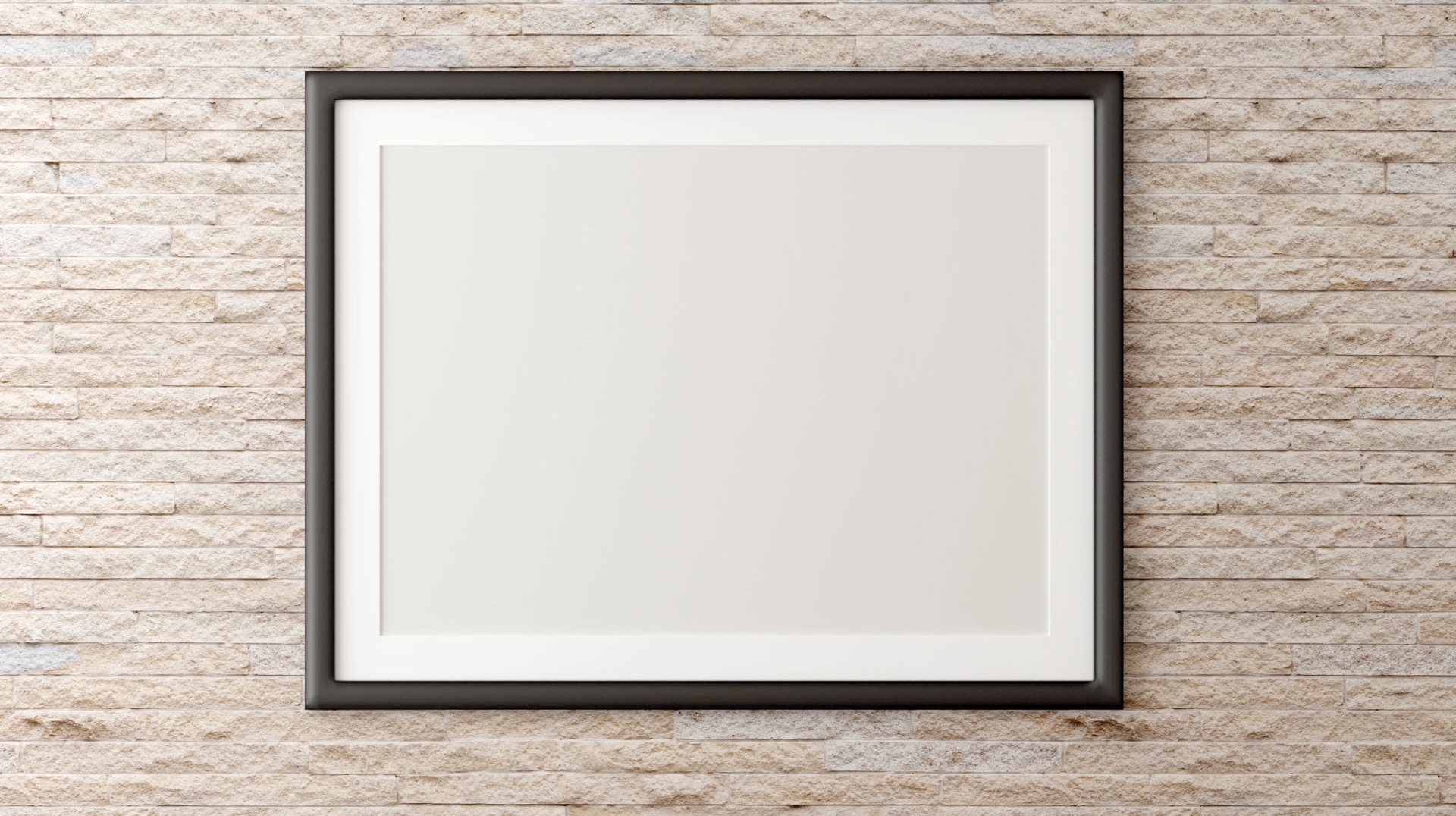 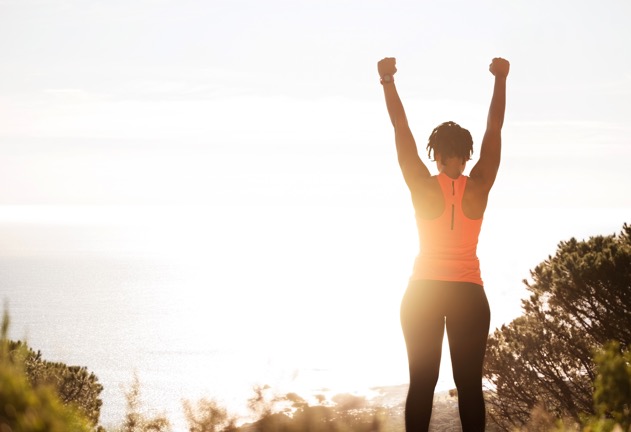 Meme Template Instructions:
Edit text
Right-click and ‘Save as Picture…’
Image is saved out and ready to go
1Cringe
5NSFW
2Bland
3Chuckles
4LOL
MOTIVATIONIf you’re tired, you just don’t want it enough
memethinking.com
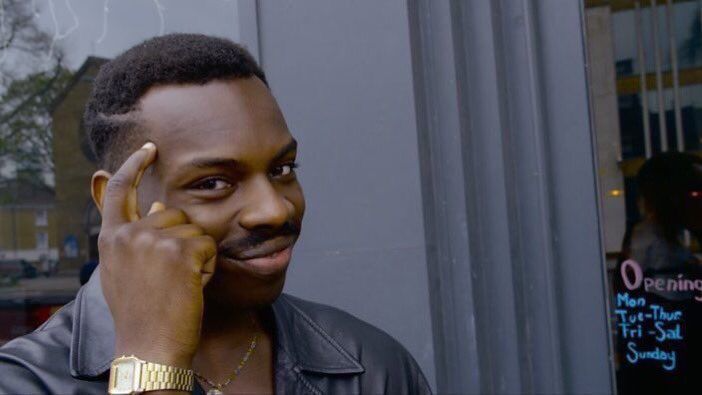 SOMETHING SMART
Meme Template Instructions:
Edit text
Right-click and ‘Save as Picture…’
Image is saved out and ready to go
1Cringe
5NSFW
2Bland
3Chuckles
4LOL
THE TWIST THAT MAKES IT SEEM LESS SMART
memethinking.com
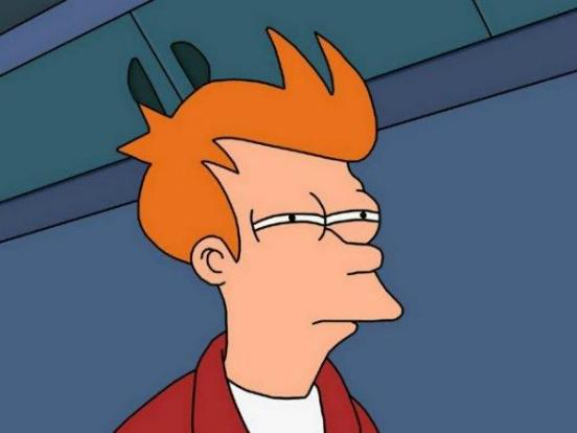 SOMETHING RELATABLE
Meme Template Instructions:
Edit text
Right-click and ‘Save as Picture…’
Image is saved out and ready to go
1Cringe
5NSFW
2Bland
3Chuckles
4LOL
THE TWIST THAT MAKES IT SEEM SUSPICIOUS
memethinking.com
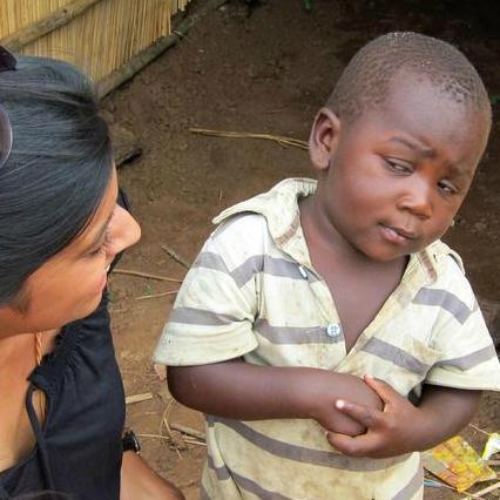 SOMETHING RELATABLE
Meme Template Instructions:
Edit text
Right-click and ‘Save as Picture…’
Image is saved out and ready to go
1Cringe
5NSFW
2Bland
3Chuckles
4LOL
THE TWIST THAT MAKES IT SEEM SUSPICIOUS
memethinking.com
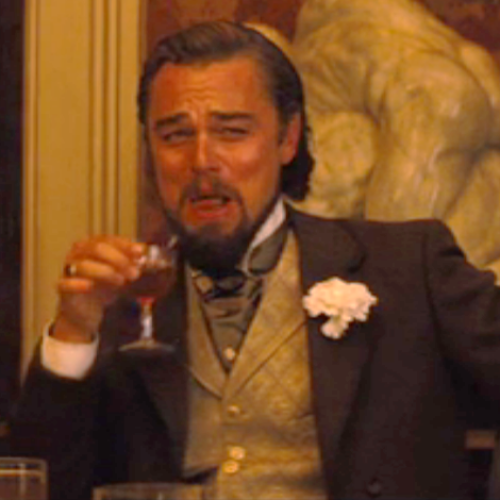 SOMETHING RELATABLE
Meme Template Instructions:
Edit text
Right-click and ‘Save as Picture…’
Image is saved out and ready to go
1Cringe
5NSFW
2Bland
3Chuckles
4LOL
THE TWIST THAT MAKES IT SEEM CRUEL OR A TWIST OF FATE AT SOMEONE’S EXPENSE
memethinking.com
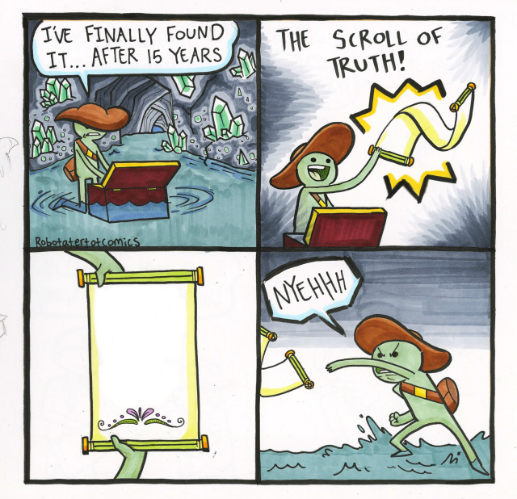 Meme Template Instructions:
Edit text
Right-click and ‘Save as Picture…’
Image is saved out and ready to go
1Cringe
5NSFW
2Bland
3Chuckles
4LOL
A truth most people will ignore
memethinking.com
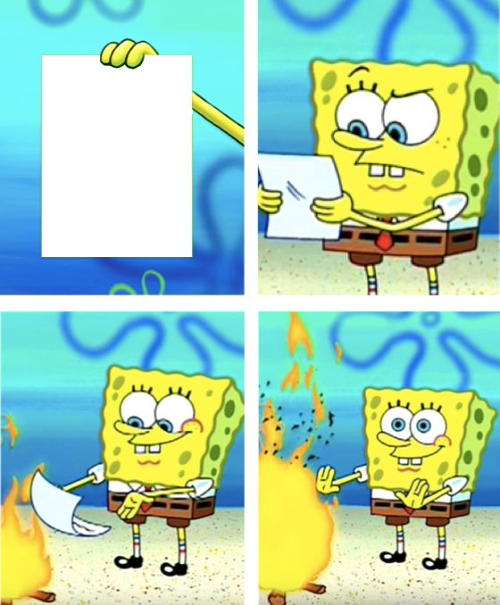 A truth most people will ignore
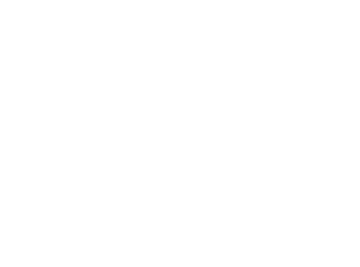 Meme Template Instructions:
Edit text
Right-click and ‘Save as Picture…’
Image is saved out and ready to go
1Cringe
5NSFW
2Bland
3Chuckles
4LOL
memethinking.com
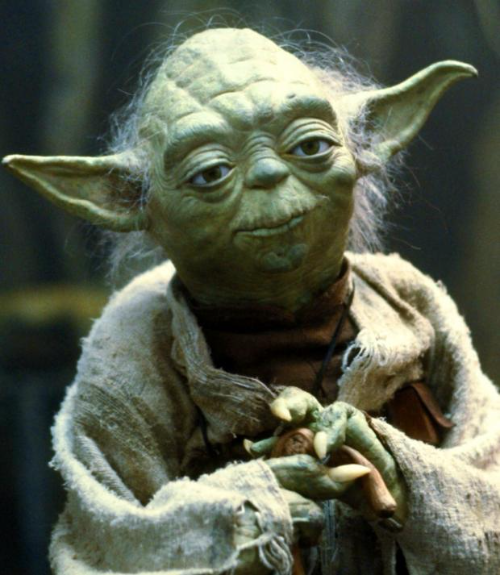 A PIECE OF WISDOM THIS IS
Meme Template Instructions:
Edit text
Right-click and ‘Save as Picture…’
Image is saved out and ready to go
1Cringe
5NSFW
2Bland
3Chuckles
4LOL
SARCASTIC TONE IT HAS
memethinking.com
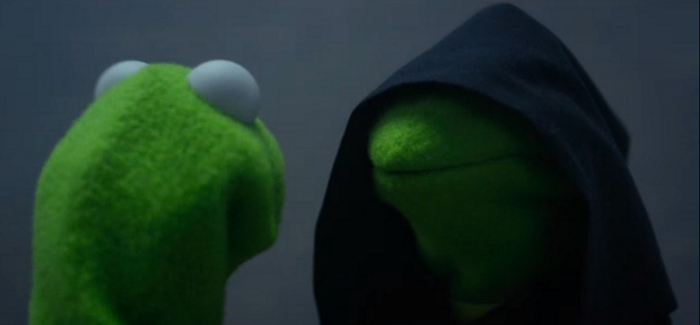 THE RIGHT THING TO DO
Meme Template Instructions:
Edit text
Right-click and ‘Save as Picture…’
Image is saved out and ready to go
1Cringe
5NSFW
2Bland
3Chuckles
4LOL
THE TEMPTING THING TO DO
memethinking.com
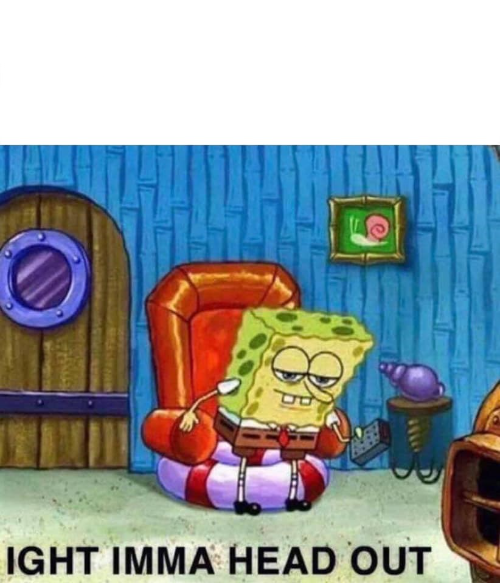 Something awkward but relatable happens
Meme Template Instructions:
Edit text
Right-click and ‘Save as Picture…’
Image is saved out and ready to go
1Cringe
5NSFW
2Bland
3Chuckles
4LOL
memethinking.com
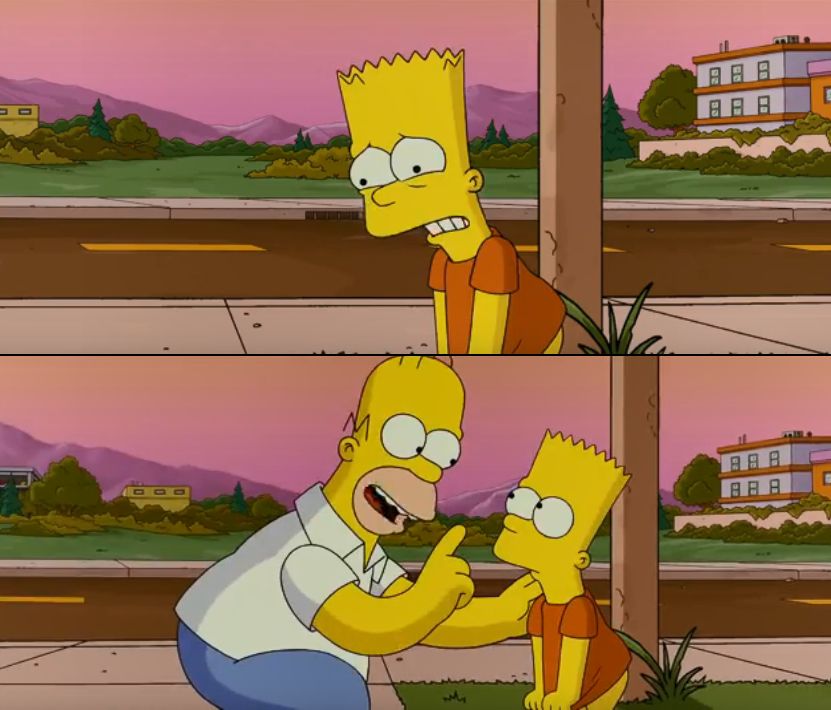 THAT WAS THE HARDEST CHANGE WE’VE EVER SEEN
Meme Template Instructions:
Edit text
Right-click and ‘Save as Picture…’
Image is saved out and ready to go
1Cringe
5NSFW
2Bland
3Chuckles
4LOL
THAT WAS THE HARDEST CHANGE WE’VE EVER SEEN, SO FAR
memethinking.com
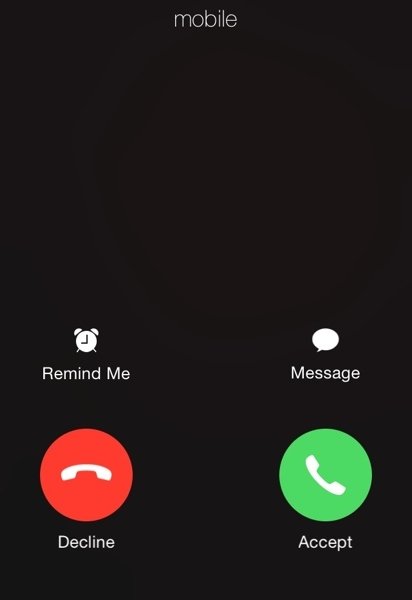 SOMEONE / THING YOU SHOULD REALLY ENGAGE WITH
Meme Template Instructions:
Edit text
Right-click and ‘Save as Picture…’
Image is saved out and ready to go
1Cringe
5NSFW
2Bland
3Chuckles
4LOL
memethinking.com
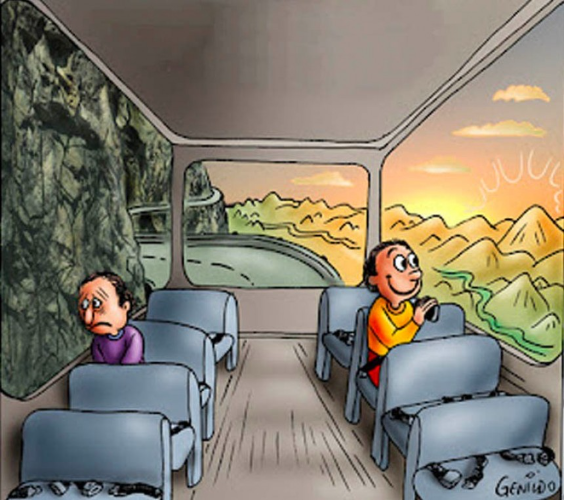 THE POSITIVE PERSPECTIVE ON THAT SAME THING
THE NEGATIVE PERSPECTIVE ON A THING
Meme Template Instructions:
Edit text
Right-click and ‘Save as Picture…’
Image is saved out and ready to go
1Cringe
5NSFW
2Bland
3Chuckles
4LOL
memethinking.com
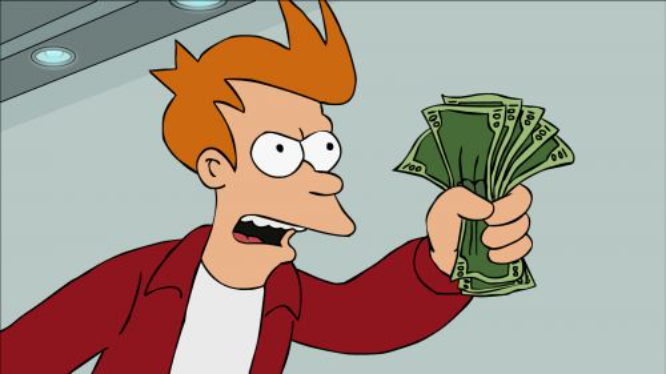 SOMETHING EXCITING (OR NOT EXCITING)
Meme Template Instructions:
Edit text
Right-click and ‘Save as Picture…’
Image is saved out and ready to go
1Cringe
5NSFW
2Bland
3Chuckles
4LOL
TAKE MY MONEY!
memethinking.com
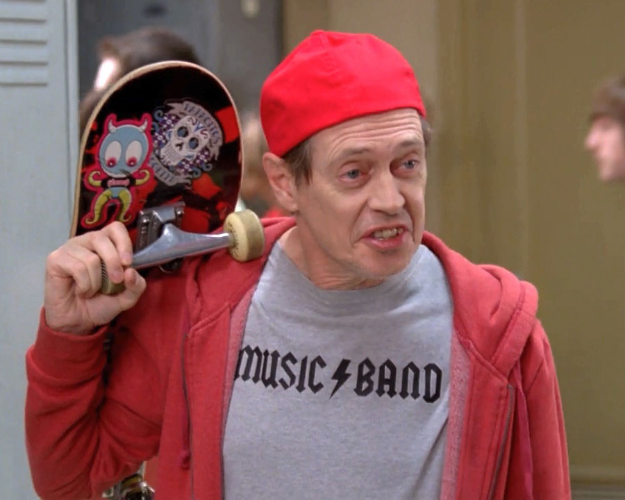 Meme Template Instructions:
Edit text
Right-click and ‘Save as Picture…’
Image is saved out and ready to go
1Cringe
5NSFW
2Bland
3Chuckles
4LOL
THE TRENDY “LINGO” USED AWKWARDLY
memethinking.com
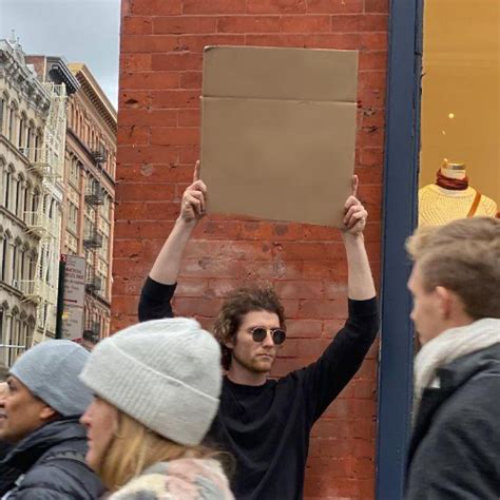 Something you’re passionate about
Meme Template Instructions:
Edit text
Right-click and ‘Save as Picture…’
Image is saved out and ready to go
1Cringe
5NSFW
2Bland
3Chuckles
4LOL
memethinking.com
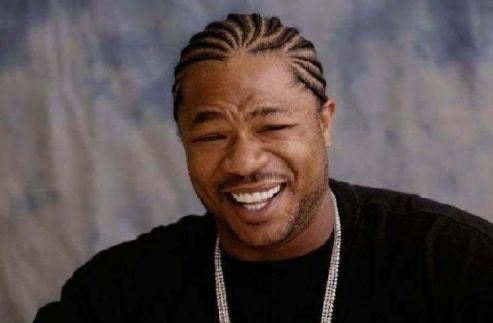 YO DAWG, I HEARD YOU LIKE RETROS
Meme Template Instructions:
Edit text
Right-click and ‘Save as Picture…’
Image is saved out and ready to go
1Cringe
5NSFW
2Bland
3Chuckles
4LOL
SO I PUT A RETRO IN YOUR RETRO SO YOU CAN REFLECT WHILE YOU REFLECT
memethinking.com
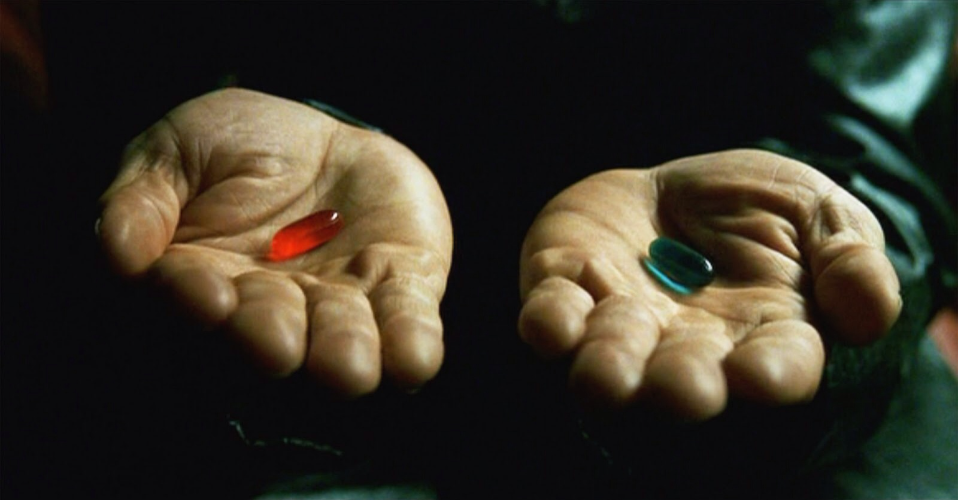 Meme Template Instructions:
Edit text
Right-click and ‘Save as Picture…’
Image is saved out and ready to go
1Cringe
5NSFW
2Bland
3Chuckles
4LOL
A DIFFICULT CHOICE, OPTION A
A DIFFICULT CHOICE, OPTION B
memethinking.com
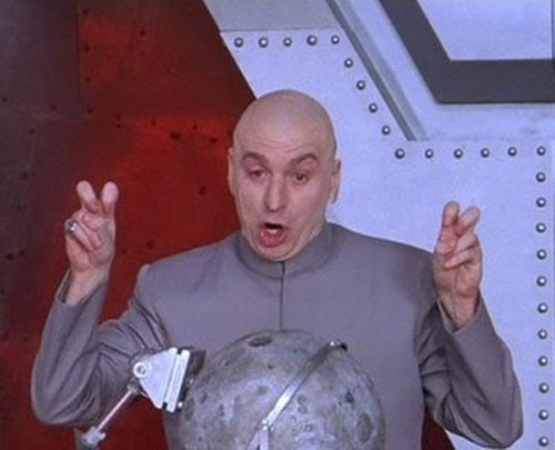 Meme Template Instructions:
Edit text
Right-click and ‘Save as Picture…’
Image is saved out and ready to go
1Cringe
5NSFW
2Bland
3Chuckles
4LOL
“BUZZWORD”
memethinking.com
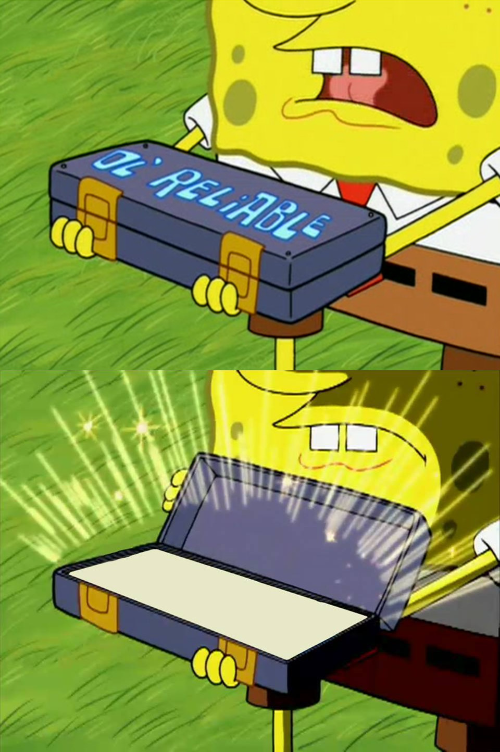 AGILE COACH
Meme Template Instructions:
Edit text
Right-click and ‘Save as Picture…’
Image is saved out and ready to go
1Cringe
5NSFW
2Bland
3Chuckles
4LOL
RETROS
memethinking.com
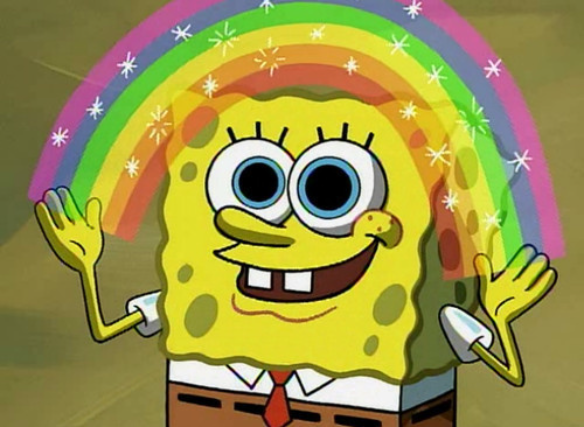 Meme Template Instructions:
Edit text
Right-click and ‘Save as Picture…’
Image is saved out and ready to go
1Cringe
5NSFW
2Bland
3Chuckles
4LOL
TEXT
memethinking.com
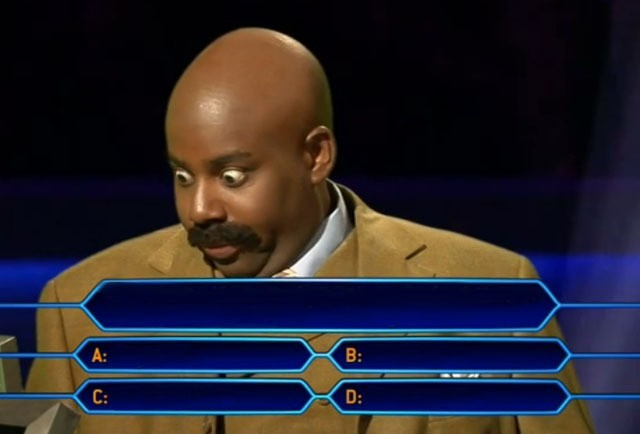 Meme Template Instructions:
Edit text
Right-click and ‘Save as Picture…’
Image is saved out and ready to go
1Cringe
5NSFW
2Bland
3Chuckles
4LOL
A really tough question
Really
With 4
Answers
Tough
memethinking.com
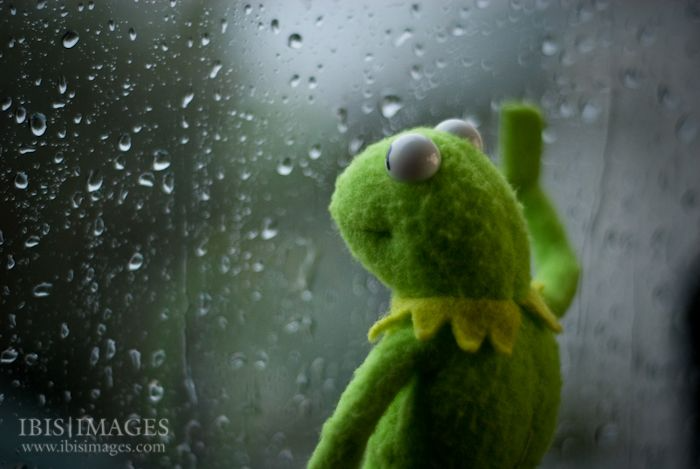 TELLING A JOKE ABOUT SOMETHING SAD
Meme Template Instructions:
Edit text
Right-click and ‘Save as Picture…’
Image is saved out and ready to go
1Cringe
5NSFW
2Bland
3Chuckles
4LOL
OR STATING SOMETHING THAT SHOULDN’T BE SAD(ie KERMIT IS BEING OVER-DRAMATIC)
memethinking.com
Something that should be simple, but is in fact quite confusing
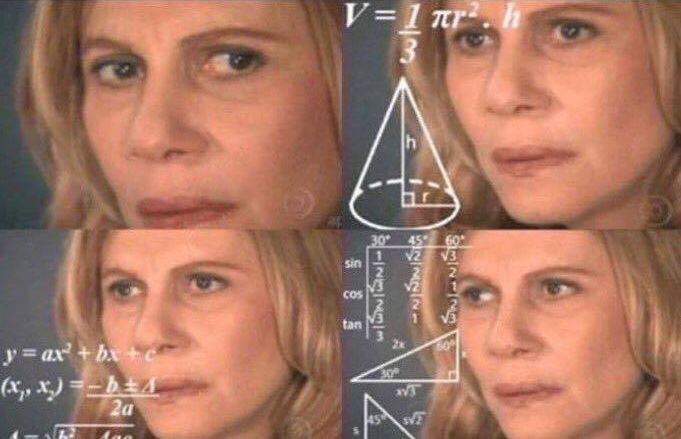 Meme Template Instructions:
Edit text
Right-click and ‘Save as Picture…’
Image is saved out and ready to go
1Cringe
5NSFW
2Bland
3Chuckles
4LOL
memethinking.com
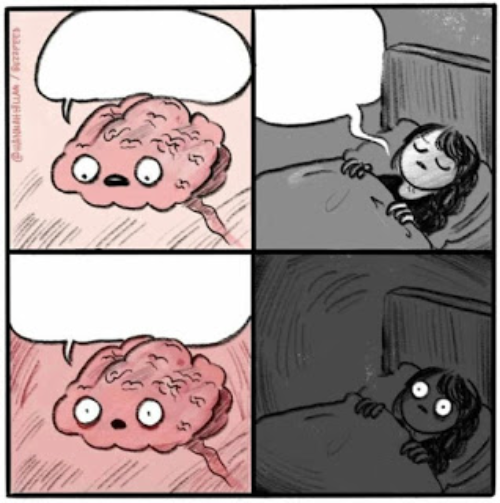 REMEMBERED SOMETHING IMPORTANT
GO TO SLEEP
Meme Template Instructions:
Edit text
Right-click and ‘Save as Picture…’
Image is saved out and ready to go
1Cringe
5NSFW
2Bland
3Chuckles
4LOL
REMEBERED SOMETHING SUPER IMPORTANT
memethinking.com
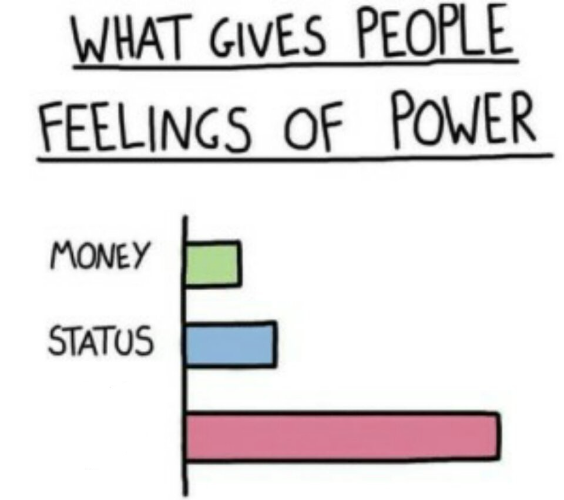 Meme Template Instructions:
Edit text
Right-click and ‘Save as Picture…’
Image is saved out and ready to go
1Cringe
5NSFW
2Bland
3Chuckles
4LOL
Jira Admin Privileges
memethinking.com
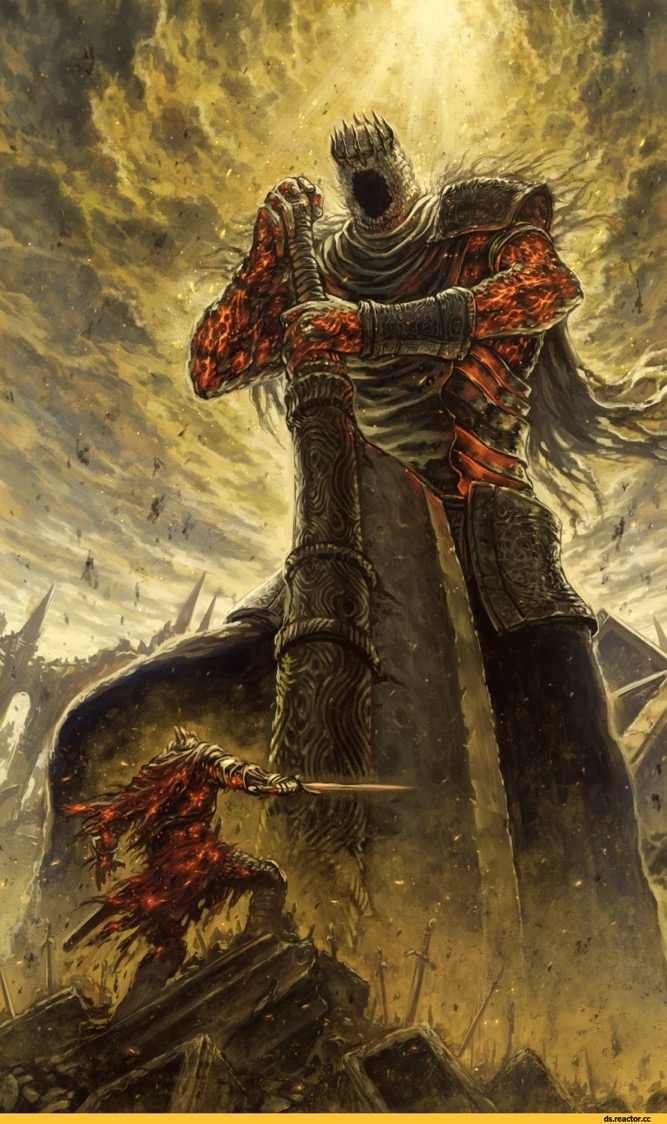 A POWERFUL AND NOBLE CHALLENGE
Meme Template Instructions:
Edit text
Right-click and ‘Save as Picture…’
Image is saved out and ready to go
1Cringe
5NSFW
2Bland
3Chuckles
4LOL
WHO
memethinking.com
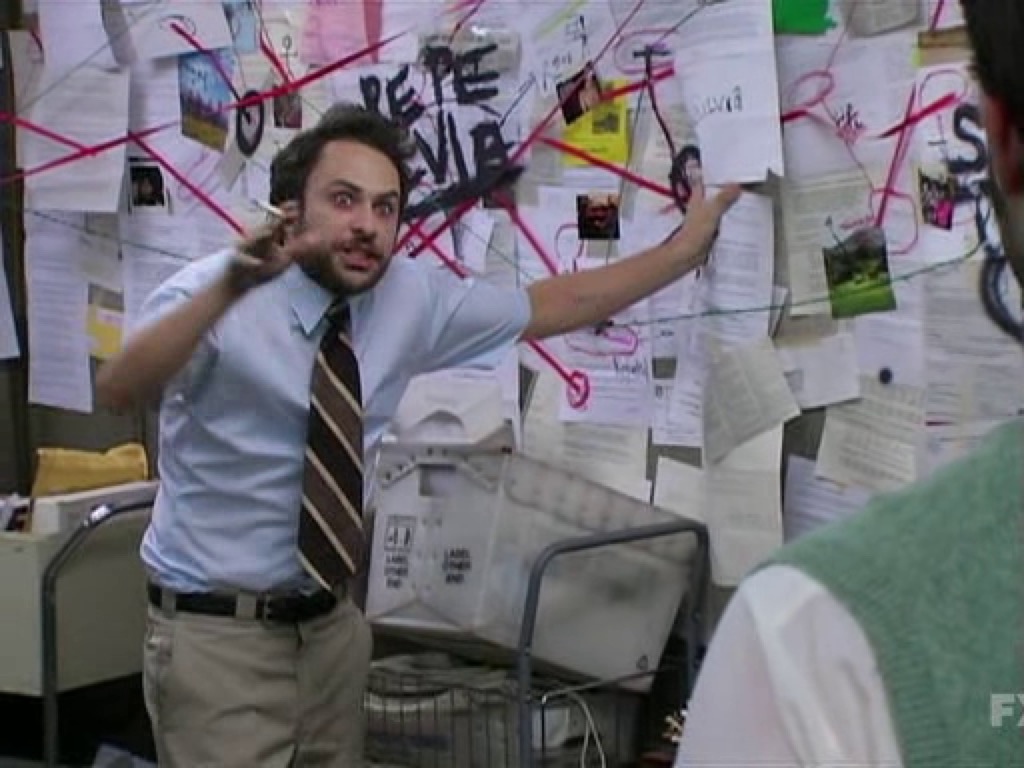 Meme Template Instructions:
Edit text
Right-click and ‘Save as Picture…’
Image is saved out and ready to go
1Cringe
5NSFW
2Bland
3Chuckles
4LOL
ME TRYING TO EXPLAIN MY OVERLY COMPLEX PLAN OR CONSPIRACY THEORY
memethinking.com
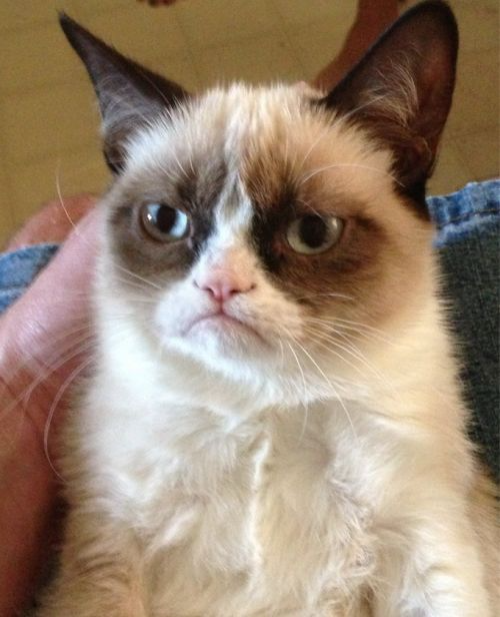 Meme Template Instructions:
Edit text
Right-click and ‘Save as Picture…’
Image is saved out and ready to go
1Cringe
5NSFW
2Bland
3Chuckles
4LOL
SOMETHING I’M REALLY NOT HAPPY ABOUT
memethinking.com
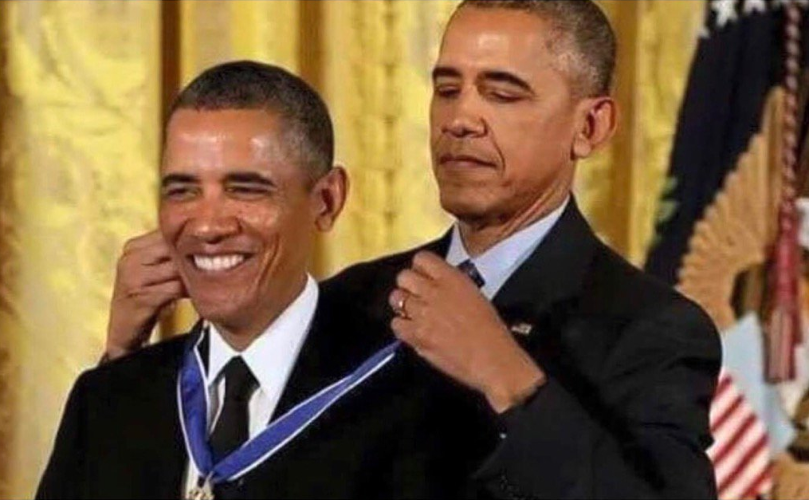 Meme Template Instructions:
Edit text
Right-click and ‘Save as Picture…’
Image is saved out and ready to go
1Cringe
5NSFW
2Bland
3Chuckles
4LOL
WHO
BEHAVIOUR THAT SEEMS SELF-CONGRATULATORY
memethinking.com
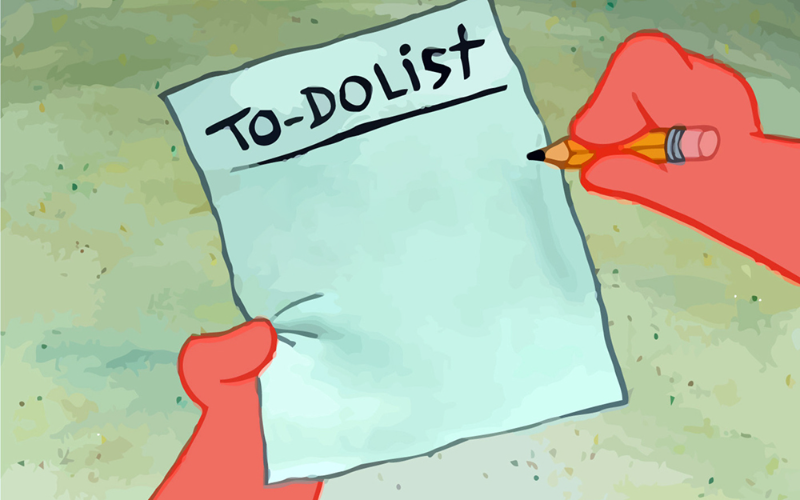 Do the thing
Do the other thing
Also, bananas
Meme Template Instructions:
Edit text
Right-click and ‘Save as Picture…’
Image is saved out and ready to go
1Cringe
5NSFW
2Bland
3Chuckles
4LOL
memethinking.com
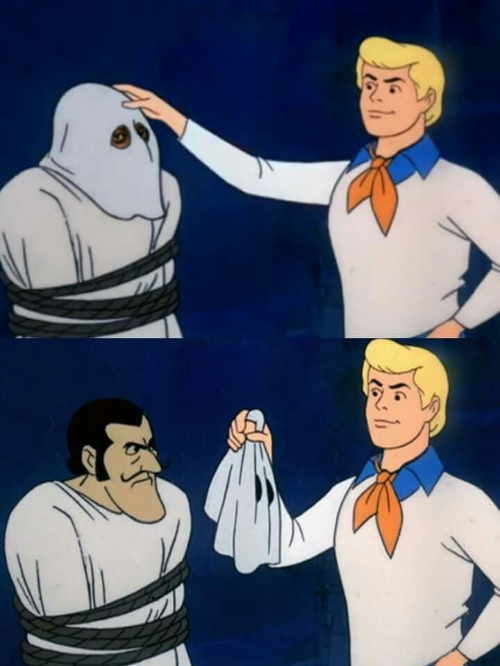 A RELATABLE PROBLEM
Meme Template Instructions:
Edit text
Right-click and ‘Save as Picture…’
Image is saved out and ready to go
1Cringe
5NSFW
2Bland
3Chuckles
4LOL
THE TRUE ROOT CAUSE
memethinking.com
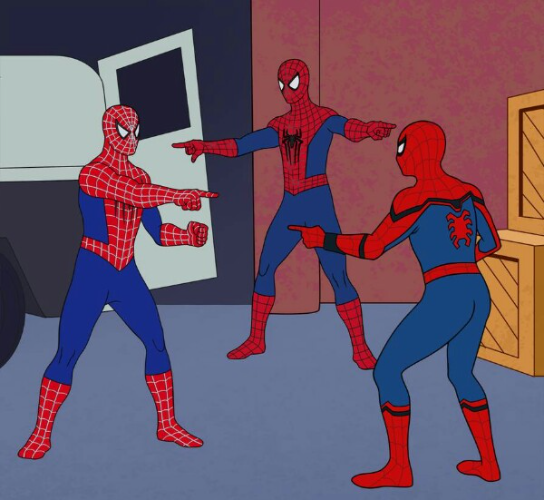 THAT ARE
Meme Template Instructions:
Edit text
Right-click and ‘Save as Picture…’
Image is saved out and ready to go
1Cringe
5NSFW
THREE THINGS
VERY SIMILAR
2Bland
3Chuckles
4LOL
memethinking.com
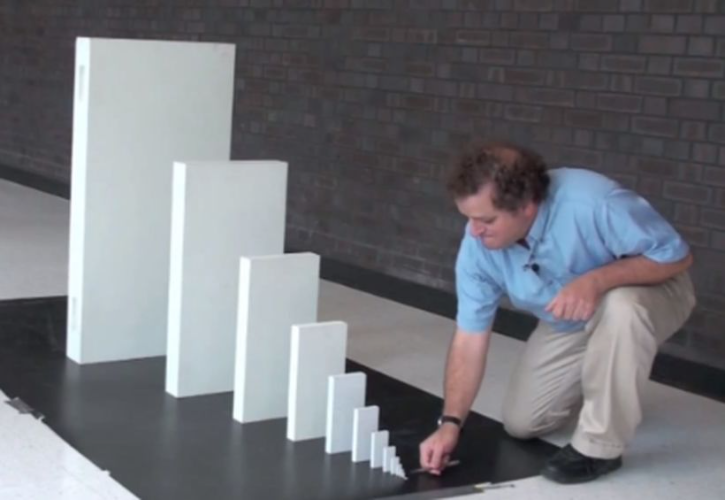 THE UNEXPECTED SNOWBALL RESULT
Meme Template Instructions:
Edit text
Right-click and ‘Save as Picture…’
Image is saved out and ready to go
1Cringe
5NSFW
2Bland
3Chuckles
4LOL
A SMALL INOCUOUS ACTION
memethinking.com
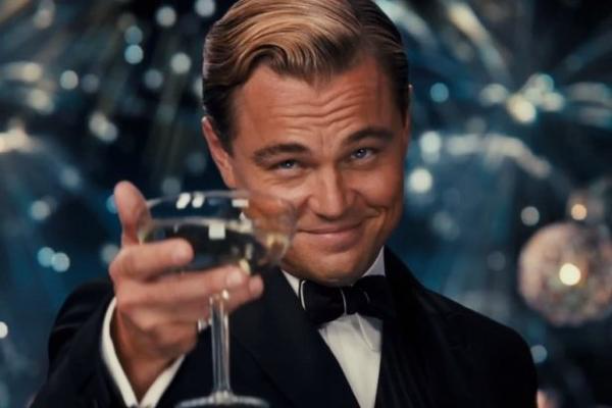 Meme Template Instructions:
Edit text
Right-click and ‘Save as Picture…’
Image is saved out and ready to go
1Cringe
5NSFW
2Bland
3Chuckles
4LOL
CONGRATULATIONS ON THAT THING YOU DID
memethinking.com
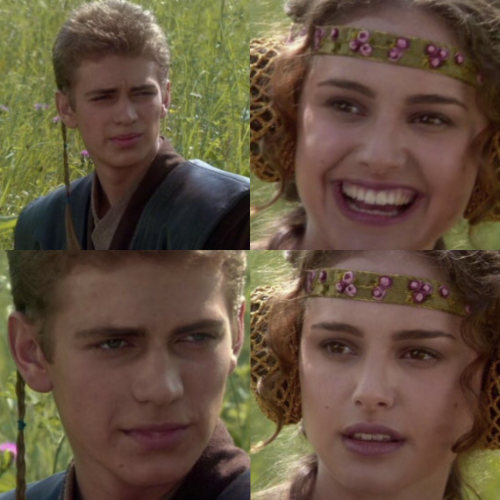 Meme Template Instructions:
Edit text
Right-click and ‘Save as Picture…’
Image is saved out and ready to go
1Cringe
5NSFW
A STATEMENT THAT COULD BE INTERPRETTED TWO WAYS
THE GENEROUS INTERPRETATION, RIGHT?
2Bland
3Chuckles
4LOL
THE GENEROUS INTERPRETATION, RIGHT?
memethinking.com
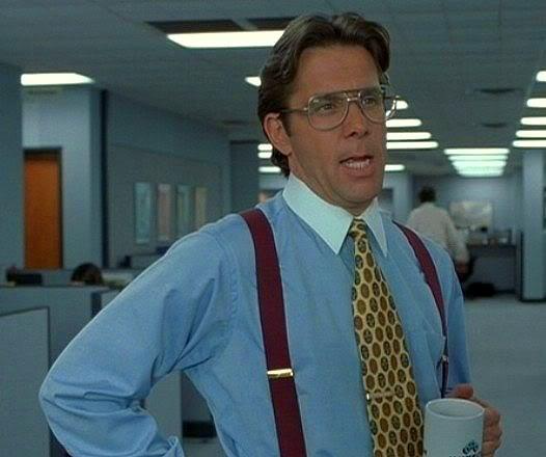 I’M GONNA NEED YOU TO GO AHEAD AND DO A THING THAT’S SUPER ANNOYING
Meme Template Instructions:
Edit text
Right-click and ‘Save as Picture…’
Image is saved out and ready to go
1Cringe
5NSFW
2Bland
3Chuckles
4LOL
THAT WOULD BE GREEEAT
memethinking.com
Meme Template Instructions:
Edit text
Right-click and ‘Save as Picture…’
Image is saved out and ready to go
1Cringe
5NSFW
2Bland
3Chuckles
4LOL
SOMETHING RISKY THAT HAPPENED
memethinking.com
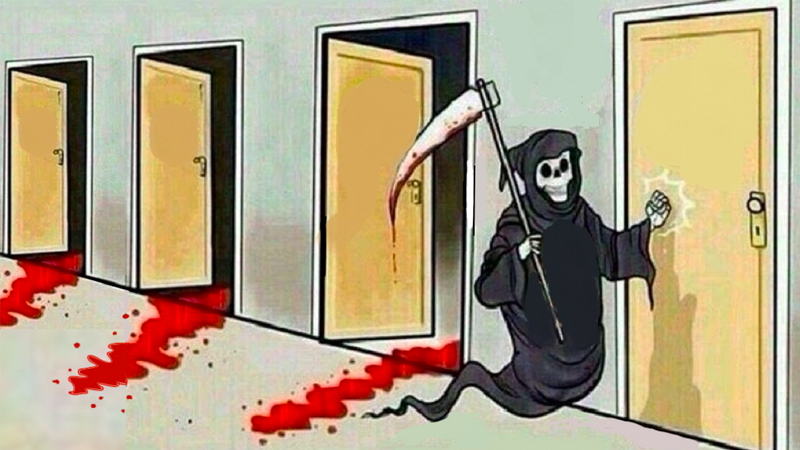 TEXT
TEXT
TEXT
TEXT
Meme Template Instructions:
Edit text
Right-click and ‘Save as Picture…’
Image is saved out and ready to go
1Cringe
5NSFW
2Bland
3Chuckles
4LOL
TEXT
memethinking.com
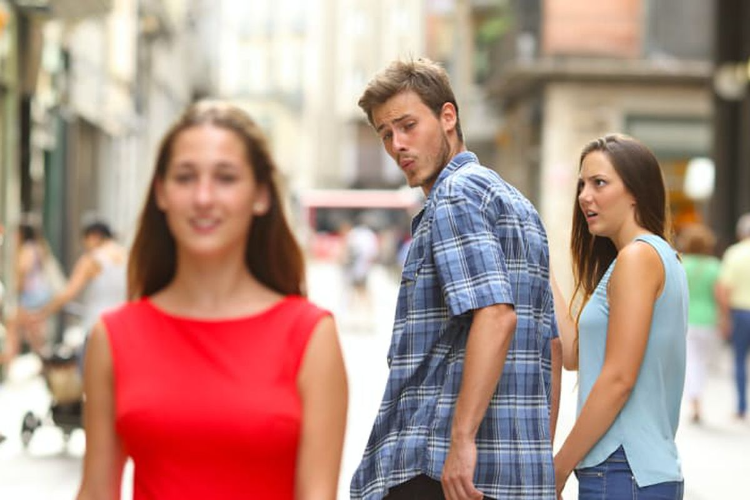 Meme Template Instructions:
Edit text
Right-click and ‘Save as Picture…’
Image is saved out and ready to go
1Cringe
5NSFW
2Bland
3Chuckles
4LOL
TEXT
NSFW
TEXT
memethinking.com
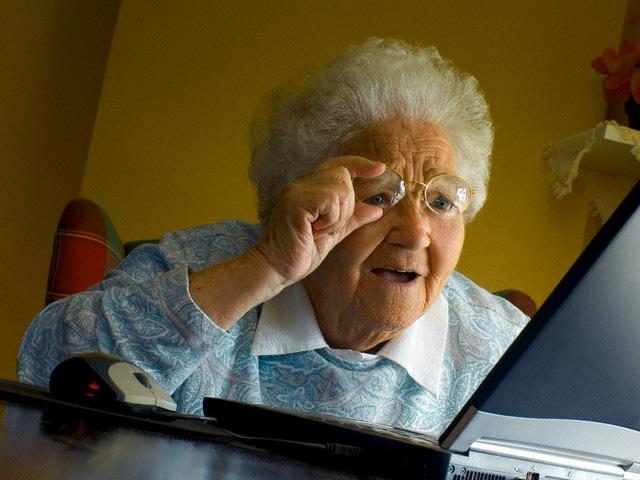 TEXT
Meme Template Instructions:
Edit text
Right-click and ‘Save as Picture…’
Image is saved out and ready to go
1Cringe
5NSFW
2Bland
3Chuckles
4LOL
NSFW
memethinking.com
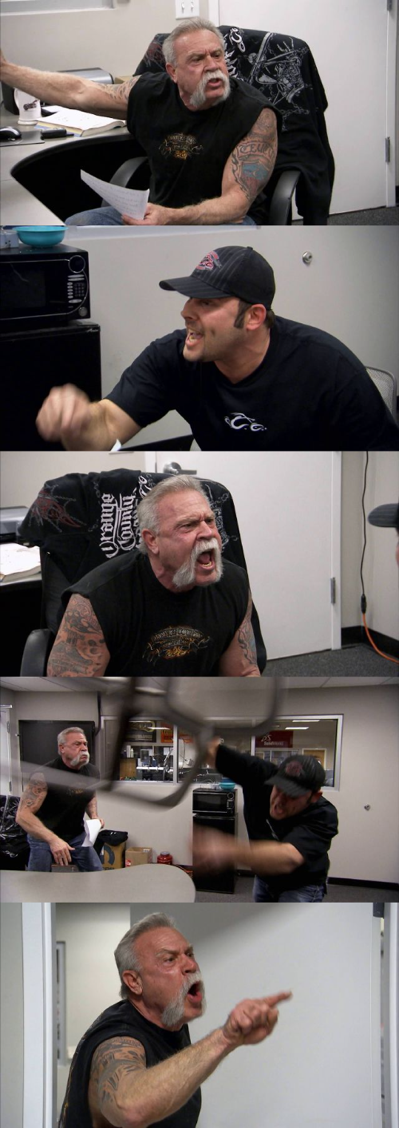 TEXT
Meme Template Instructions:
Edit text
Right-click and ‘Save as Picture…’
Image is saved out and ready to go
TEXT
1Cringe
5NSFW
2Bland
3Chuckles
4LOL
TEXT
memethinking.com
TEXT
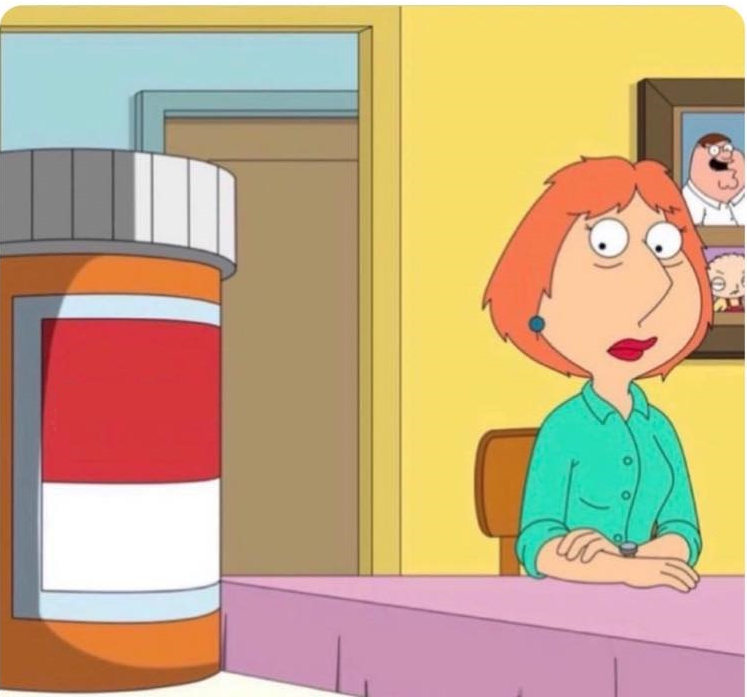 Meme Template Instructions:
Edit text
Right-click and ‘Save as Picture…’
Image is saved out and ready to go
1Cringe
5NSFW
2Bland
3Chuckles
4LOL
THE ADDICTION
WHO
memethinking.com
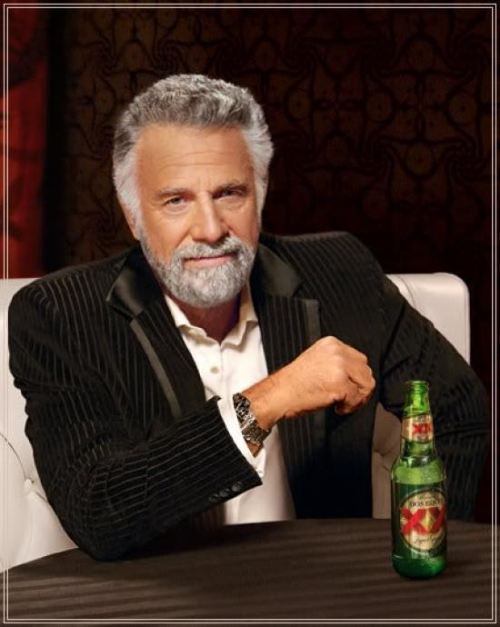 I DON’T OFTEN X
Meme Template Instructions:
Edit text
Right-click and ‘Save as Picture…’
Image is saved out and ready to go
1Cringe
5NSFW
2Bland
3Chuckles
4LOL
NSFW
BUT WHEN I DO, I Y
memethinking.com
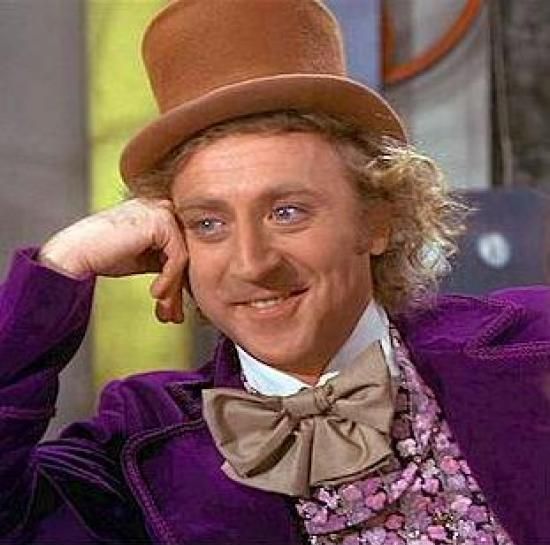 Meme Template Instructions:
Edit text
Right-click and ‘Save as Picture…’
Image is saved out and ready to go
1Cringe
5NSFW
2Bland
3Chuckles
4LOL
CREEPY GENE SAYS CREEPY THINGS
memethinking.com